TBD Preanalitik Evre Çalışma Grubu Preanalitik Evre Klinisyen Farkındalık Anketi Sonuçları
GÜZİN AYKAL
TBD-BD PREANALİTİK EVRE SEMPOZYUMU 
23 ŞUBAT 2022, ANKARA
Anketin amacı


Büyük kısmı laboratuvar dışında gelişen preanalitik dönem ve akılcı laboratuvar uygulamaları  ile ilgili olarak ülkemiz hekimlerinin farkındalıklarını görmek ve farkındalık oluşturmak. 

Konu ile ilgili olarak yapılacak gelecek çalışma ve uygulamalar için yol gösterici verilere ulaşmak.
2
Genel bilgiler
27 soruTarih aralığı: Aralık 2019-Şubat 2020Katılımcı sayısı:614
Genel Bilgiler
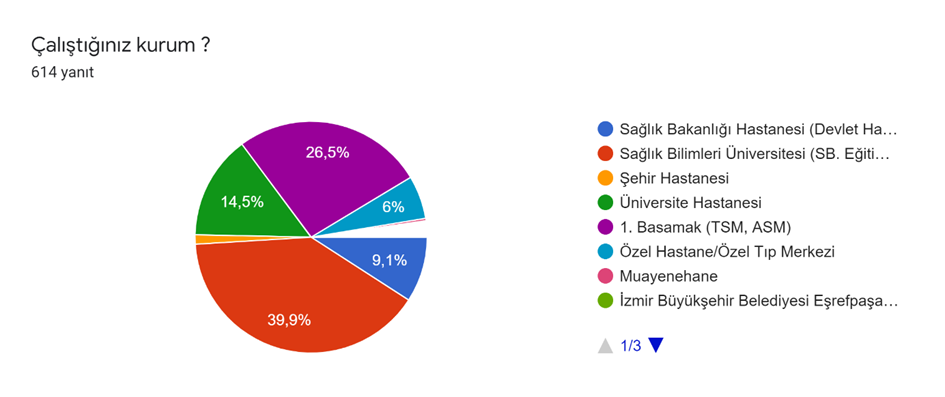 Genel Bilgiler
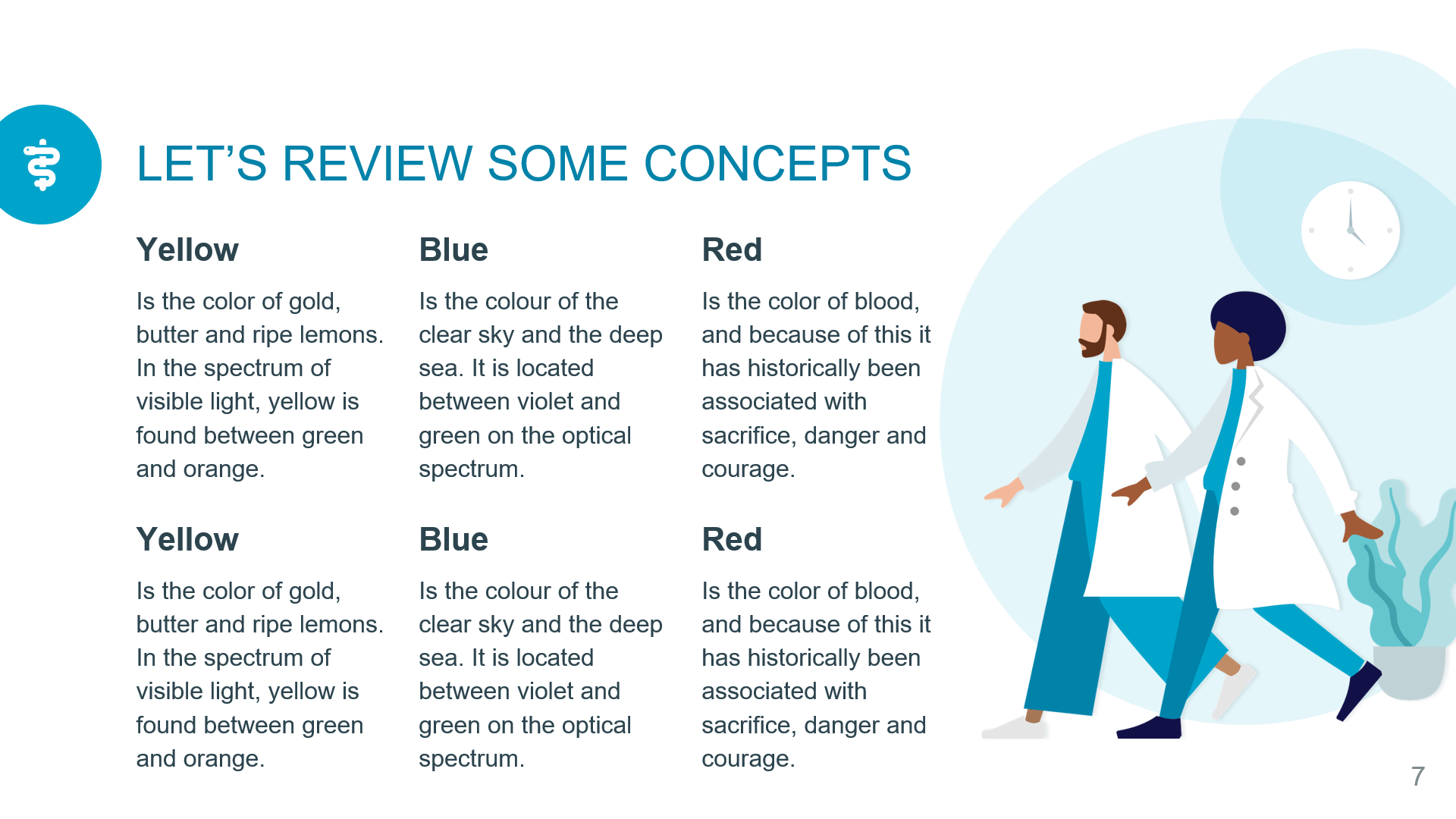 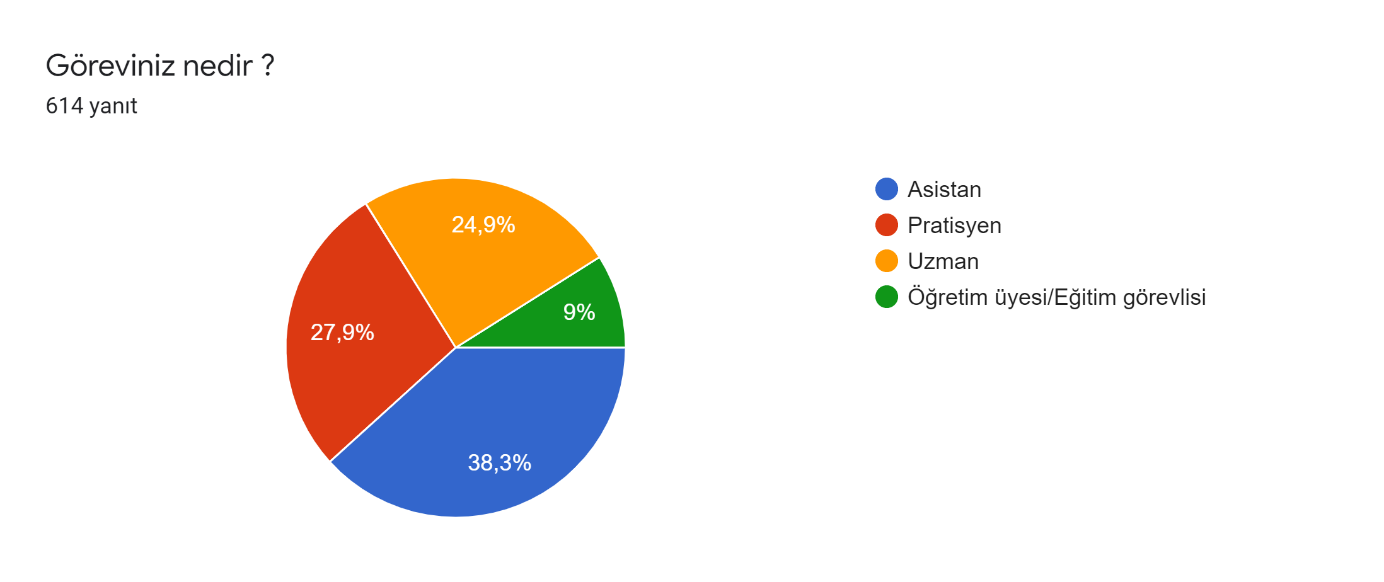 Genel bilgiler
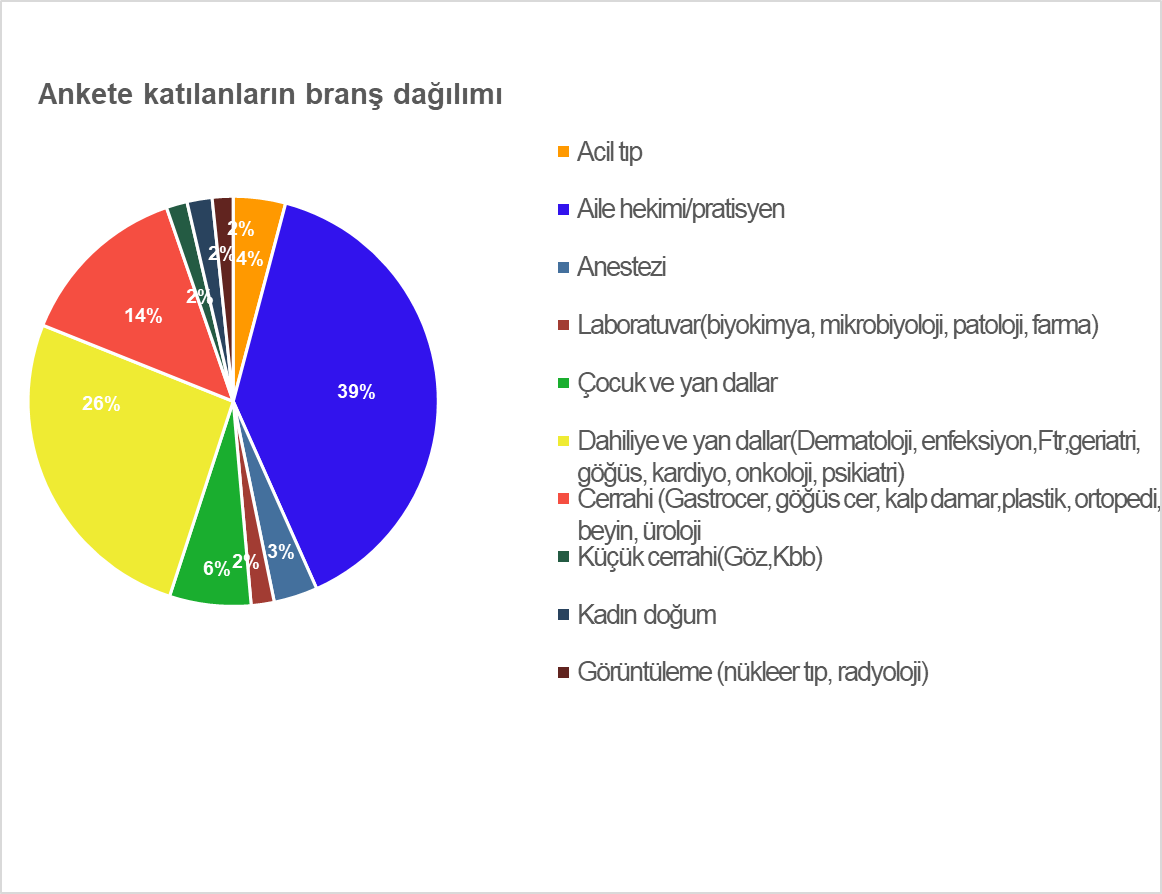 Genel bilgiler
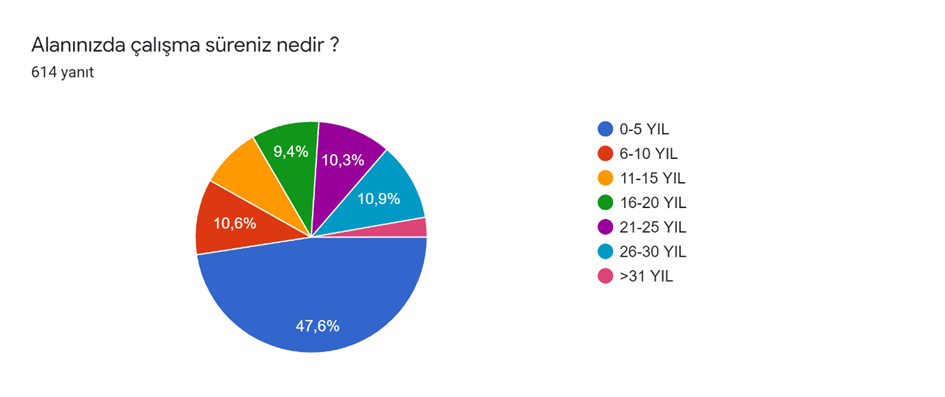 Anket soruları 5
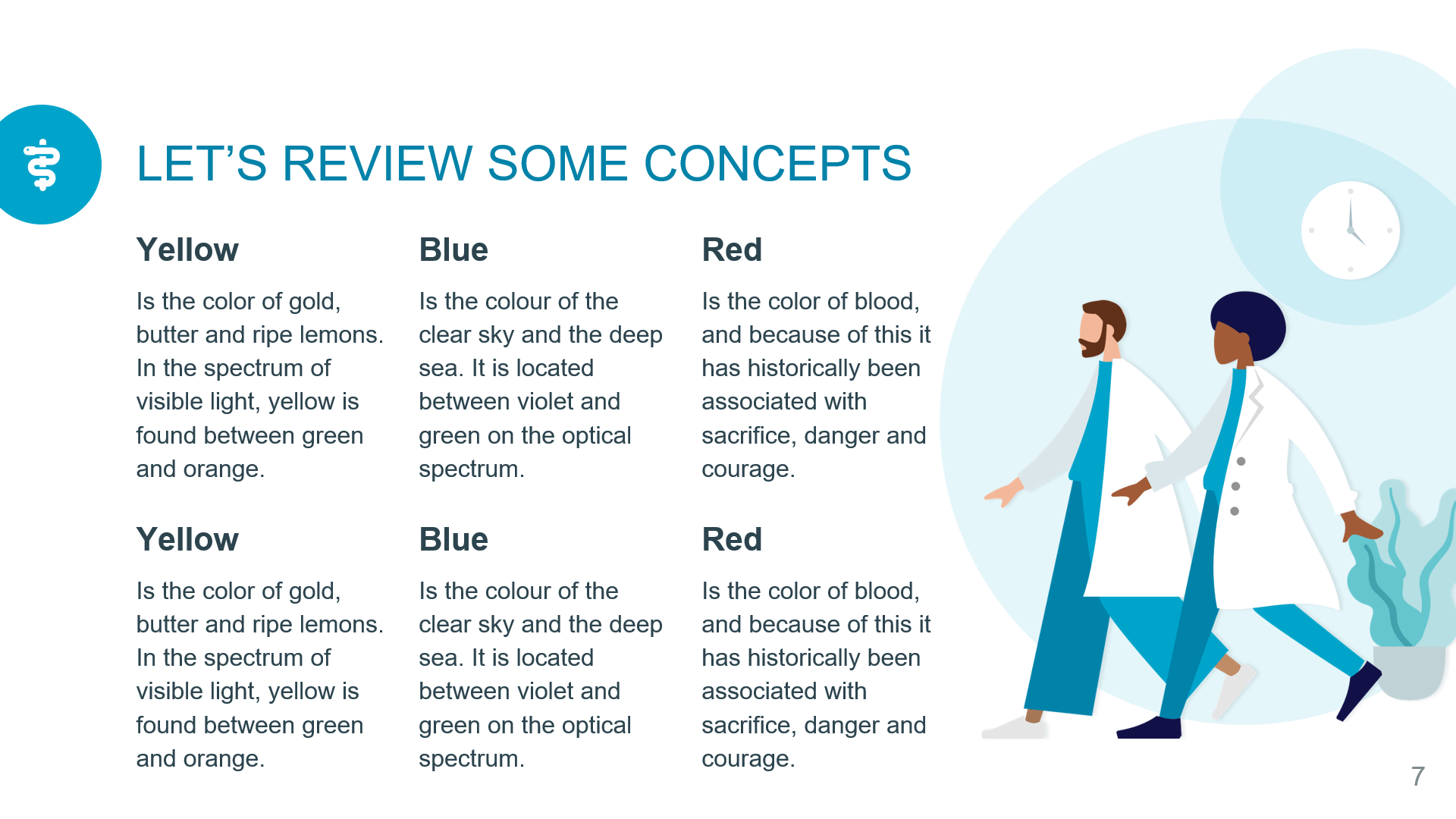 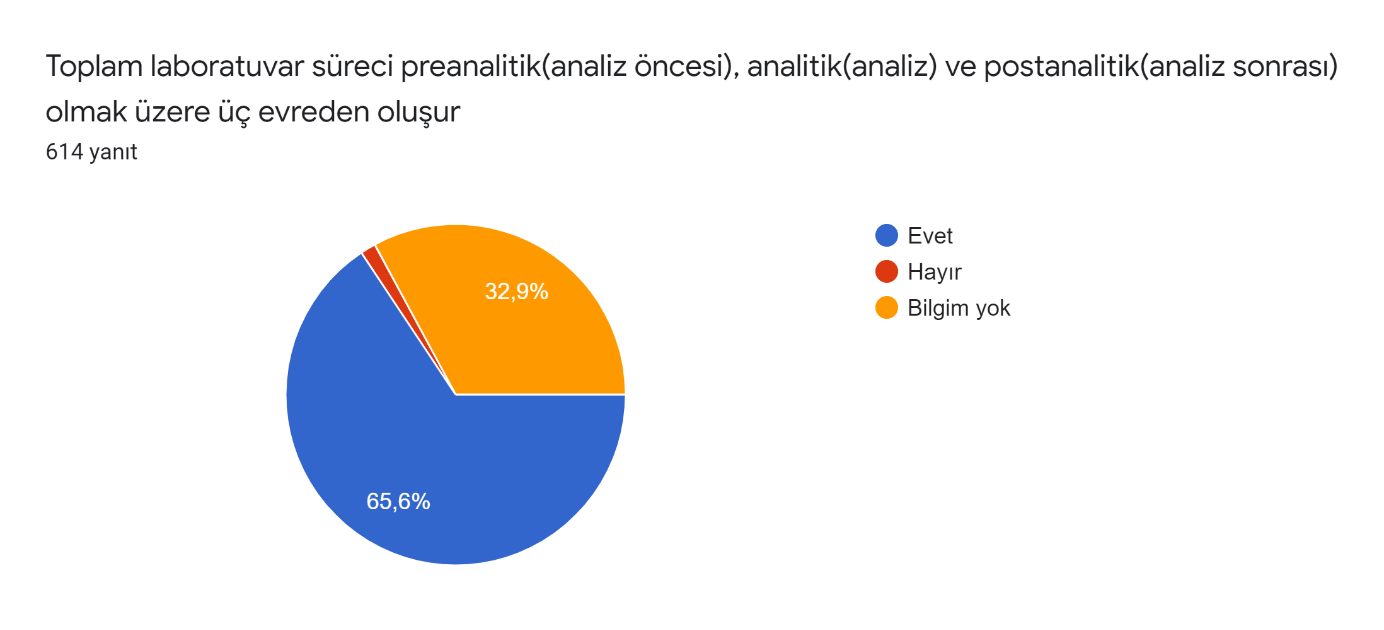 Anket soruları 6
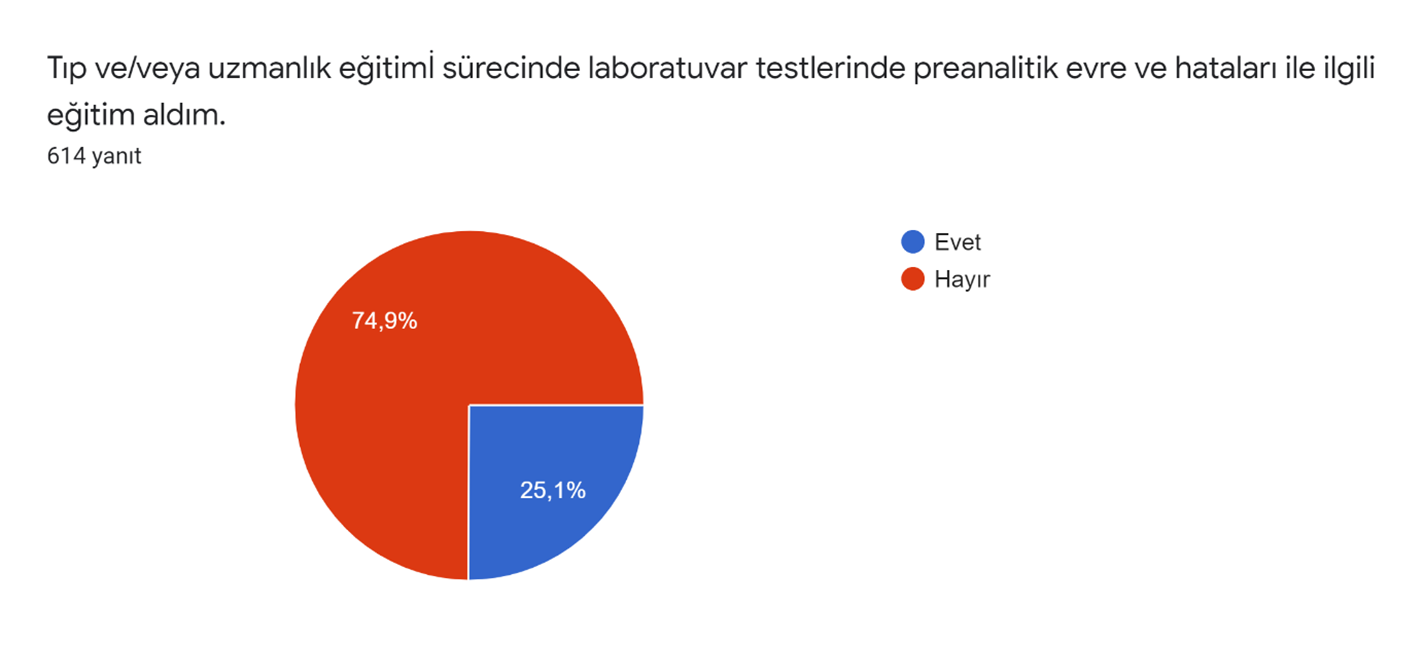 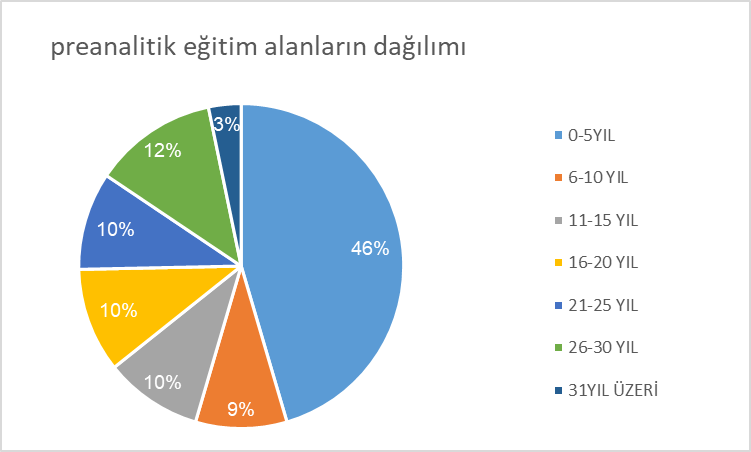 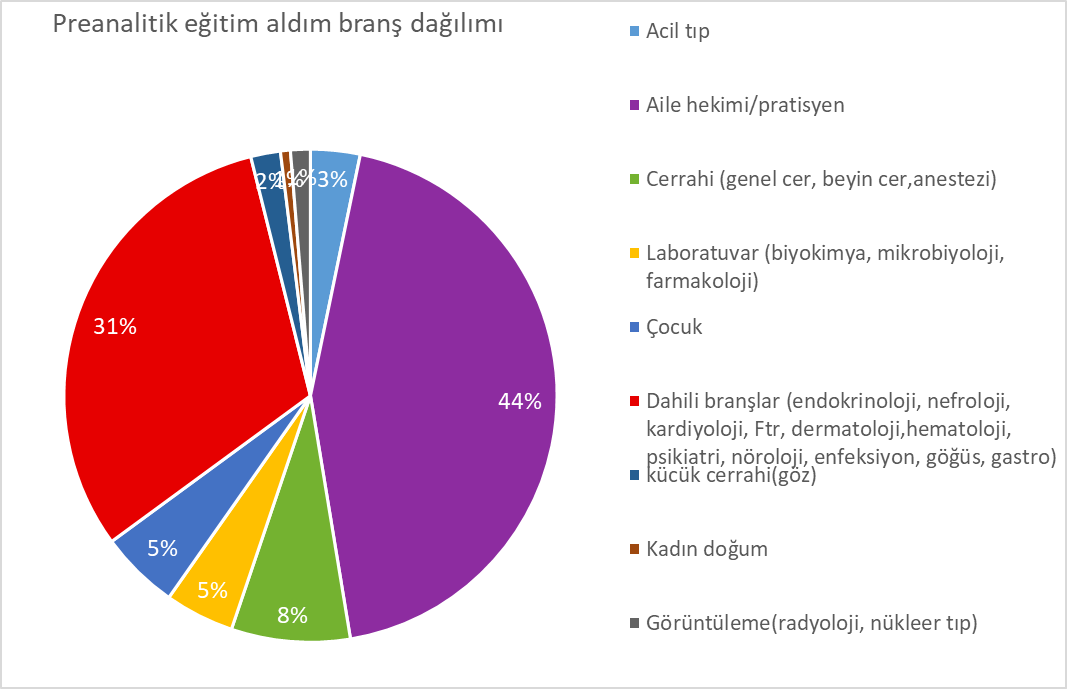 Enfeksiyon hastalıkları bölümünde13(7 asistan) katılımcıdan 7 tanesi eğitim almadım(5 tanesi asistan)
11
Anket soruları 7
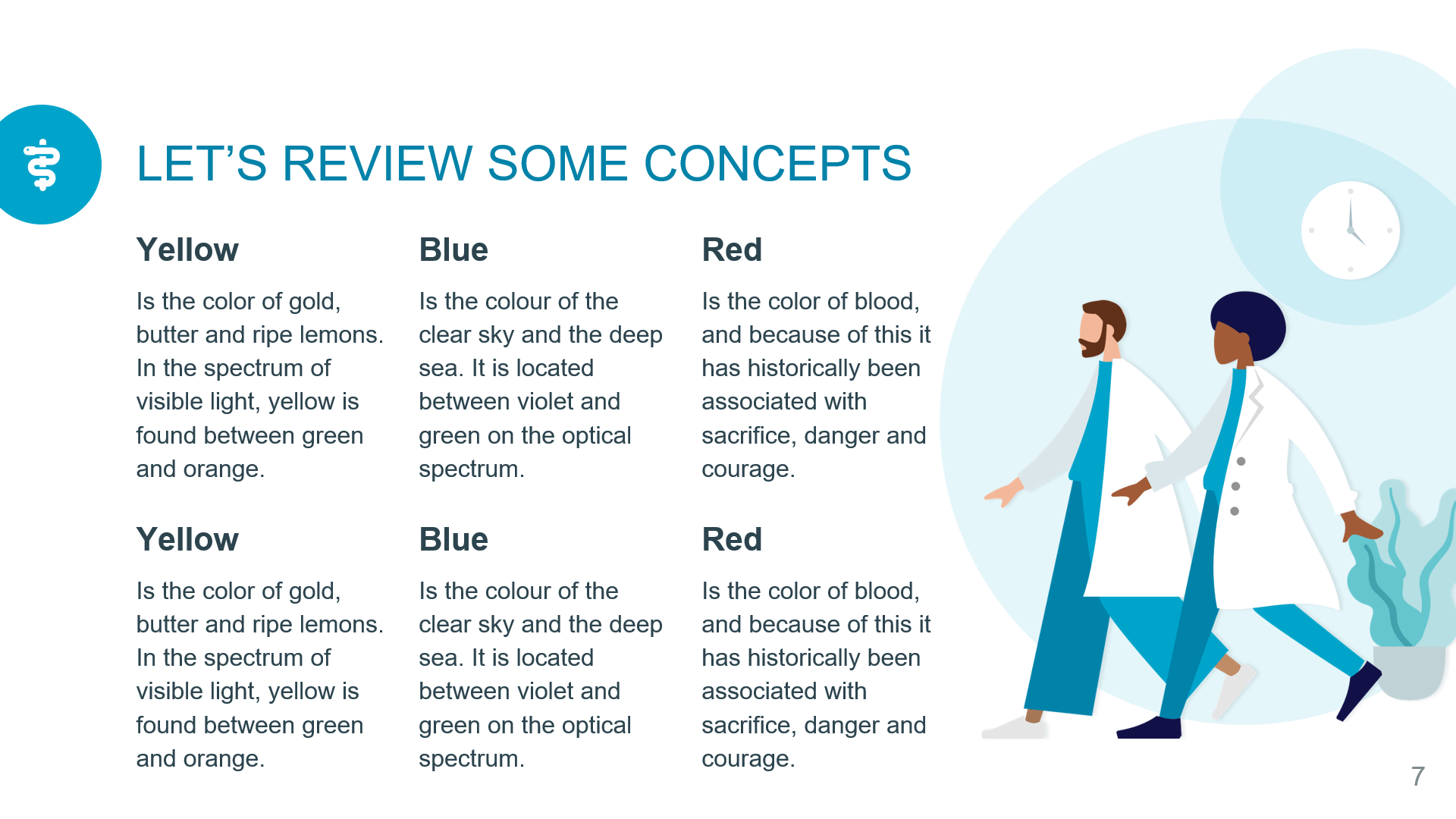 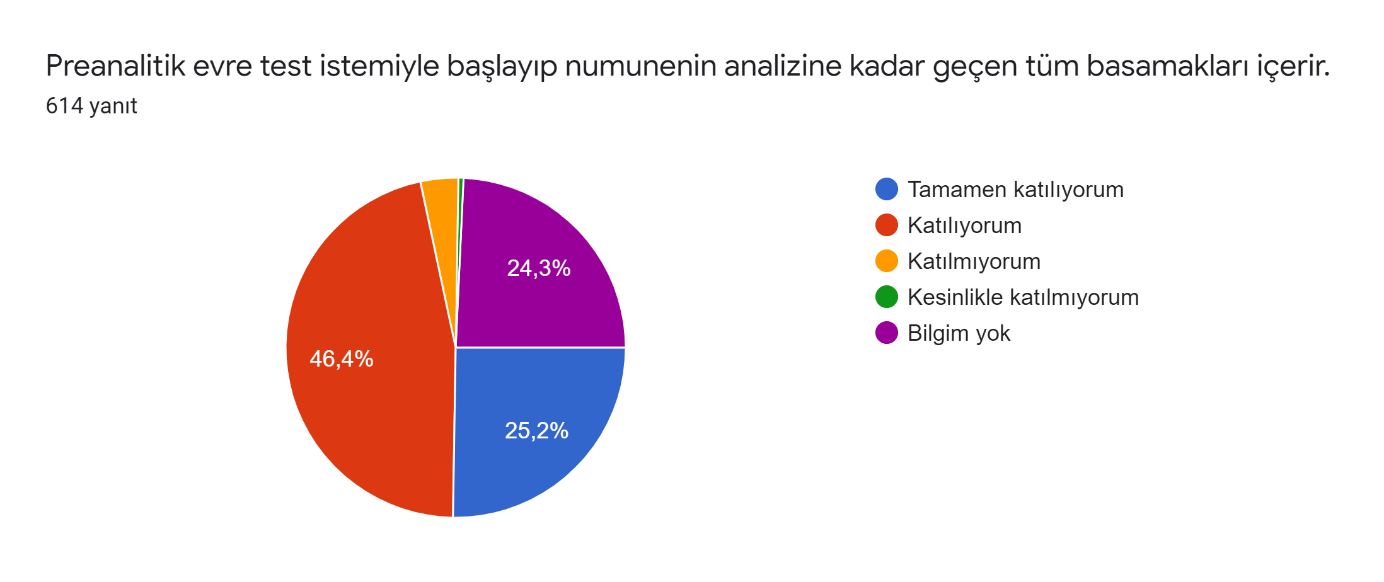 Anket soruları 8
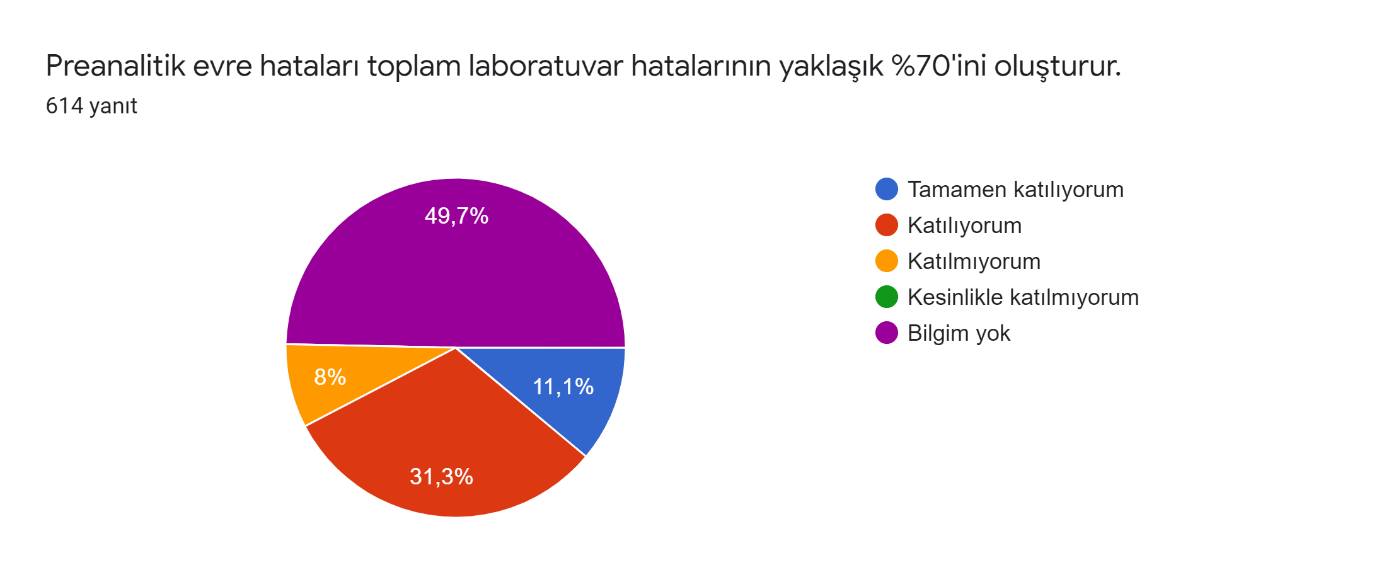 Anket soruları 9
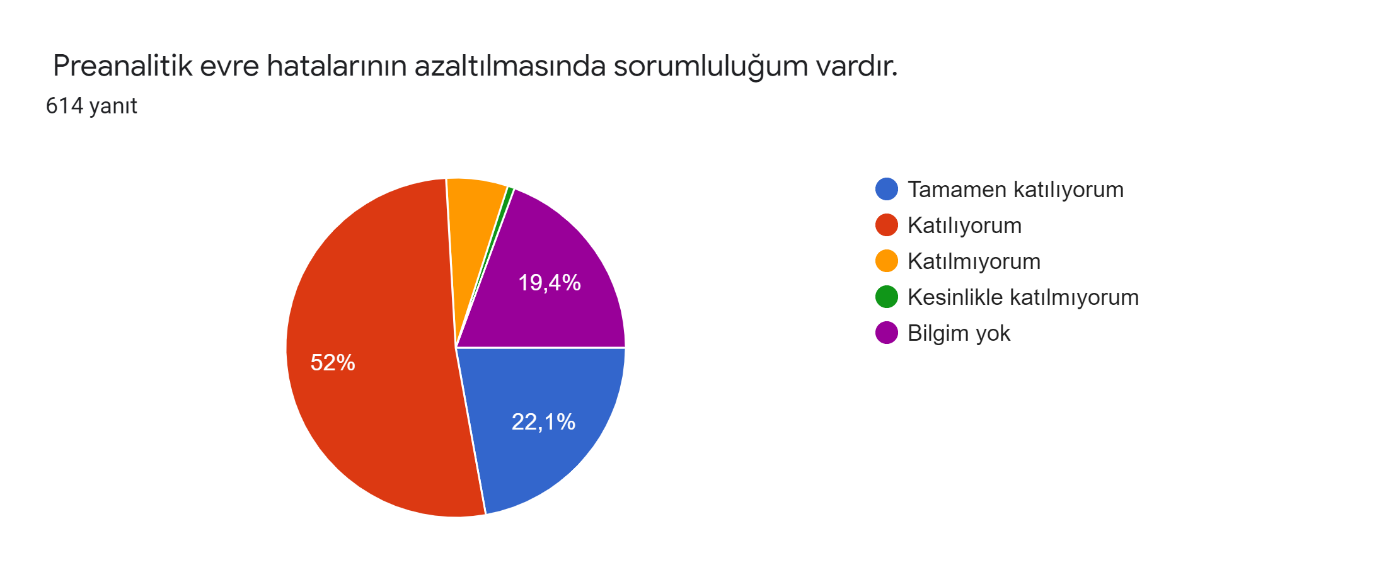 Anket soruları 10
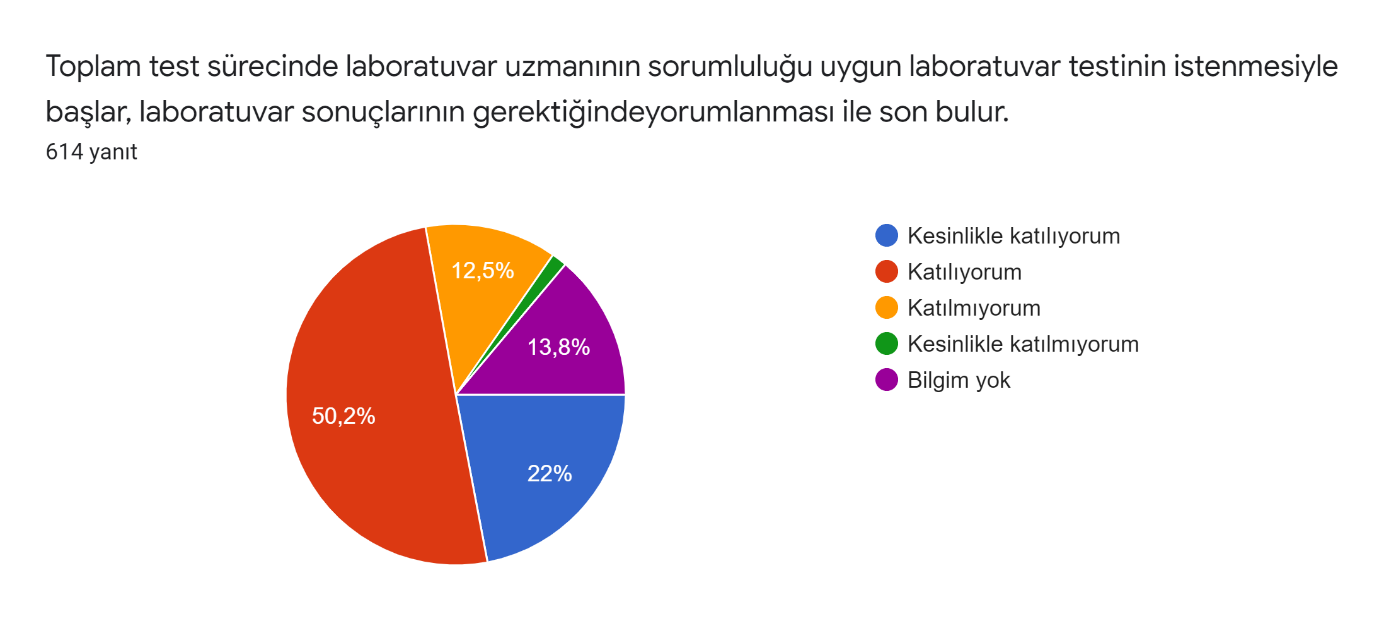 Anket soruları 11
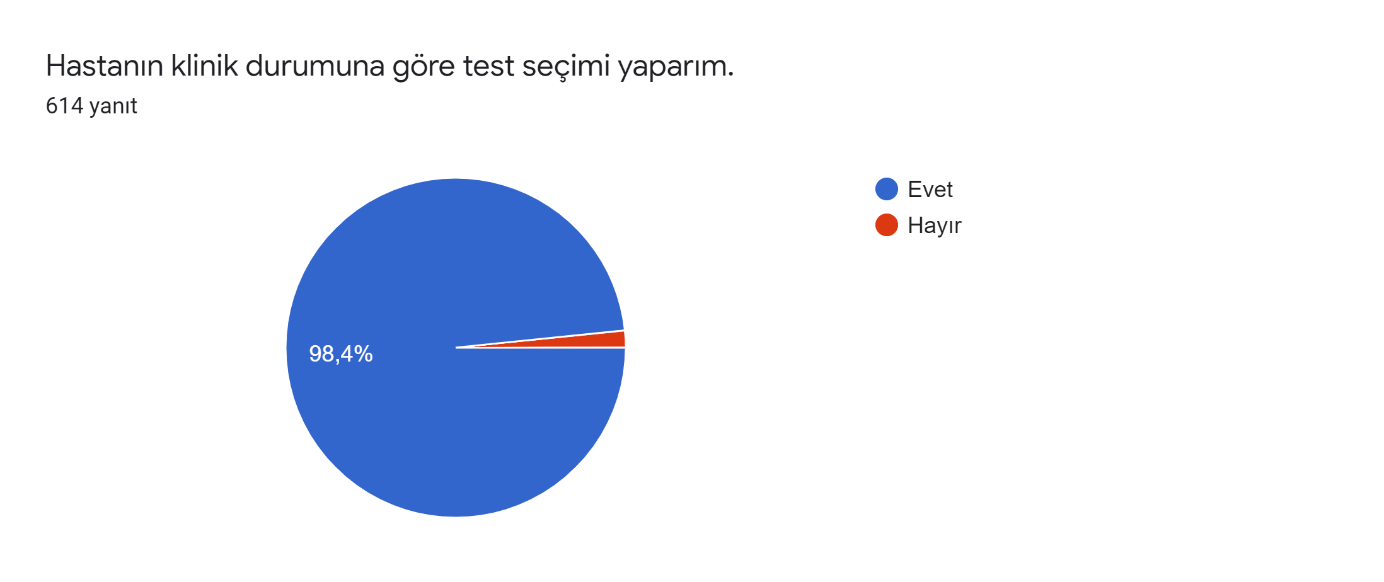 Anket soruları 12
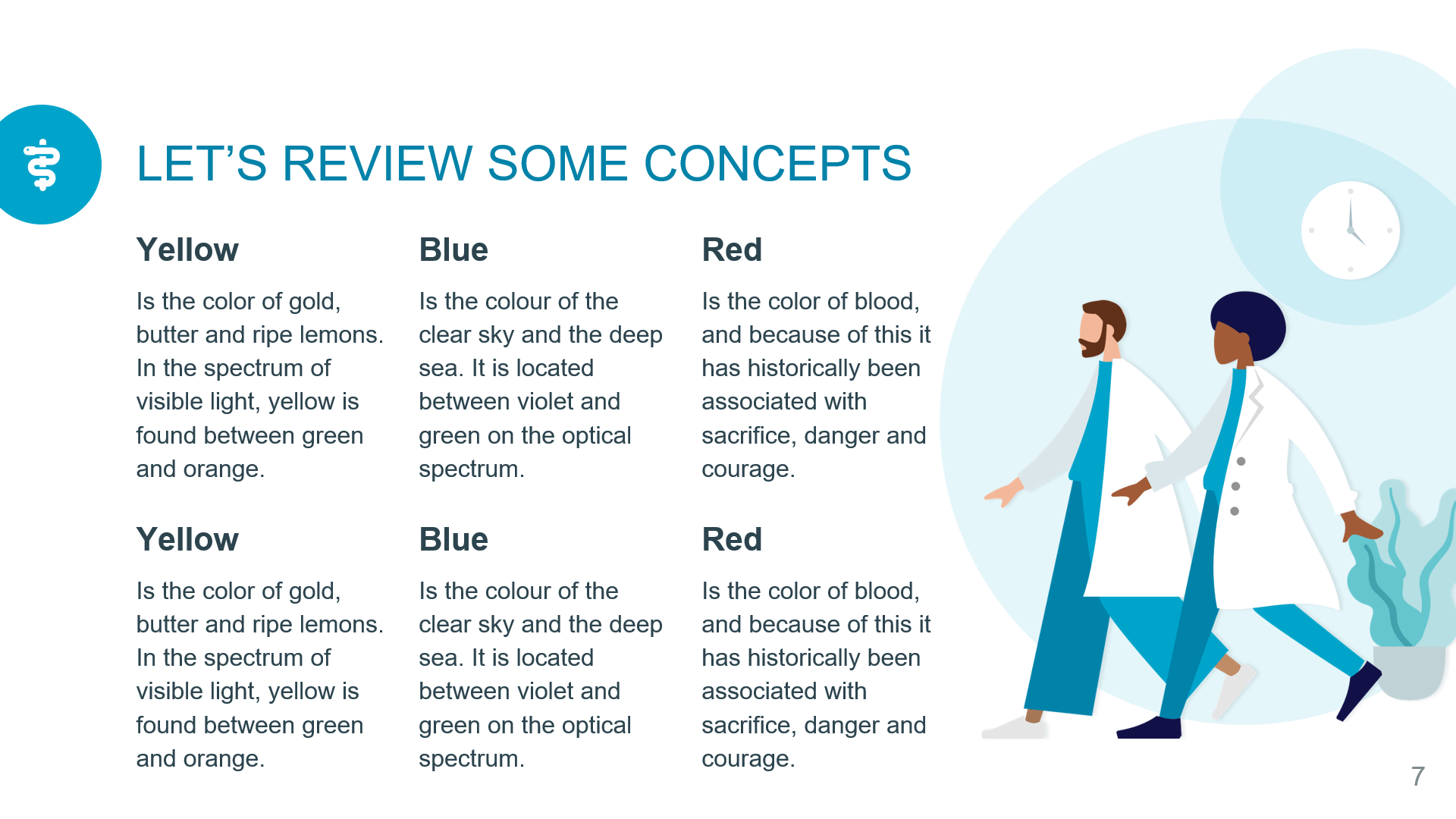 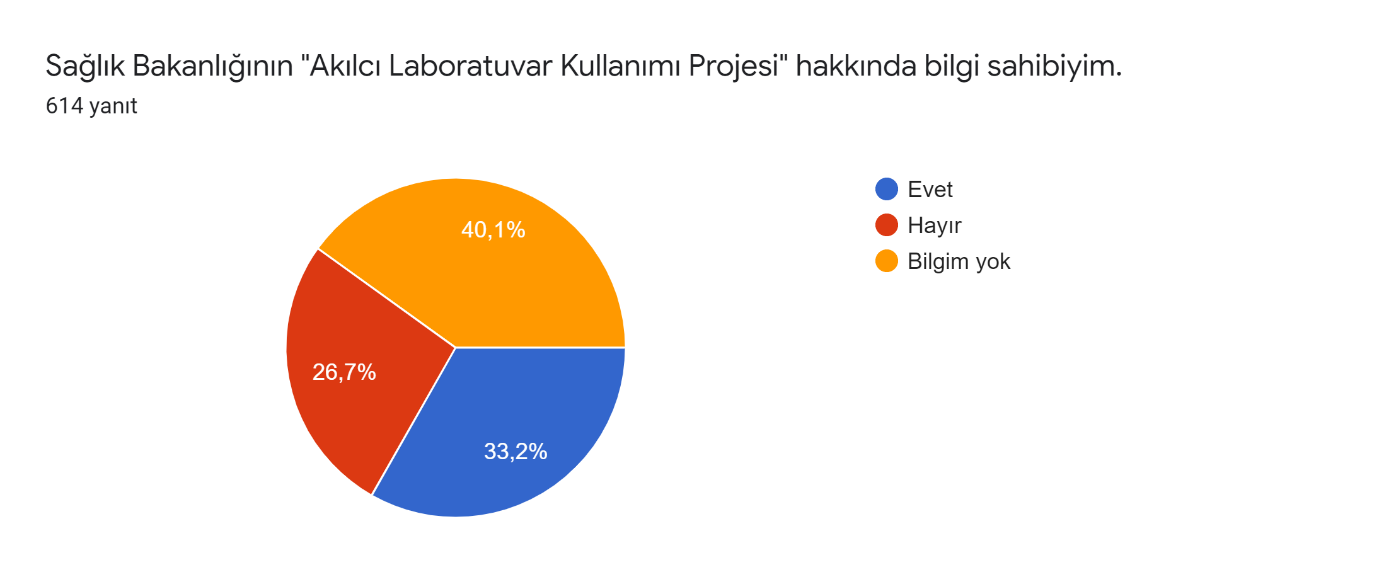 Anket soruları 13
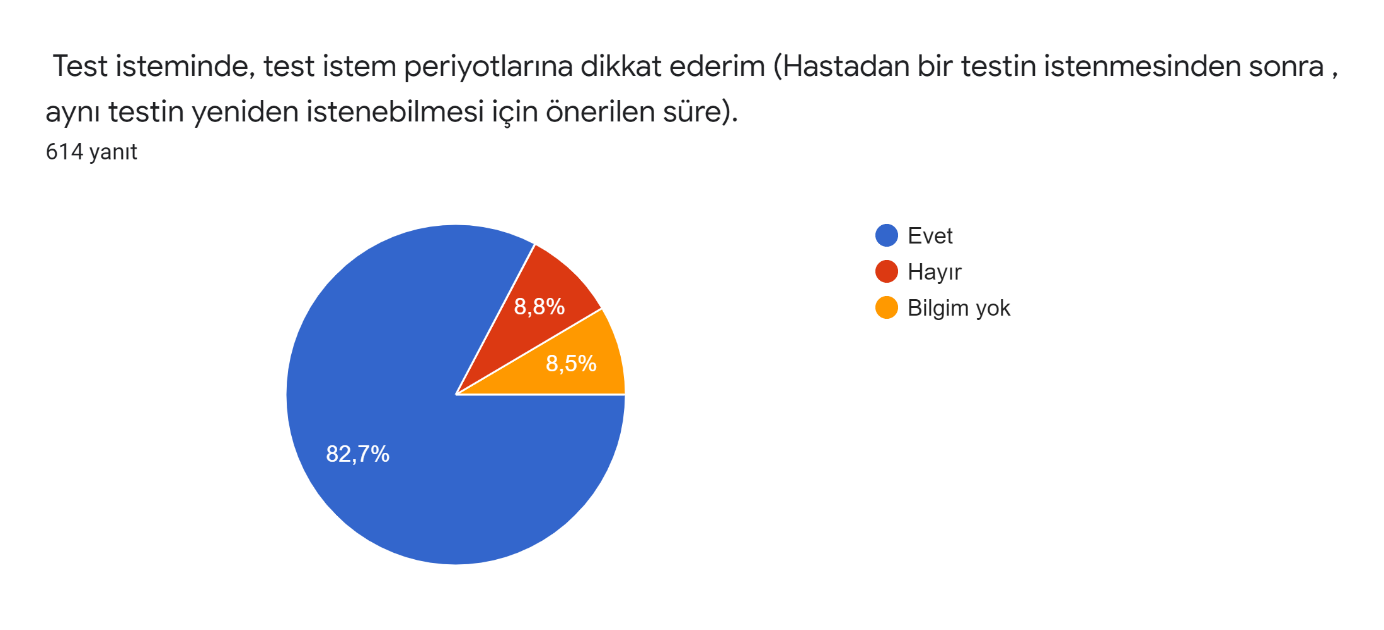 Anket soruları 14
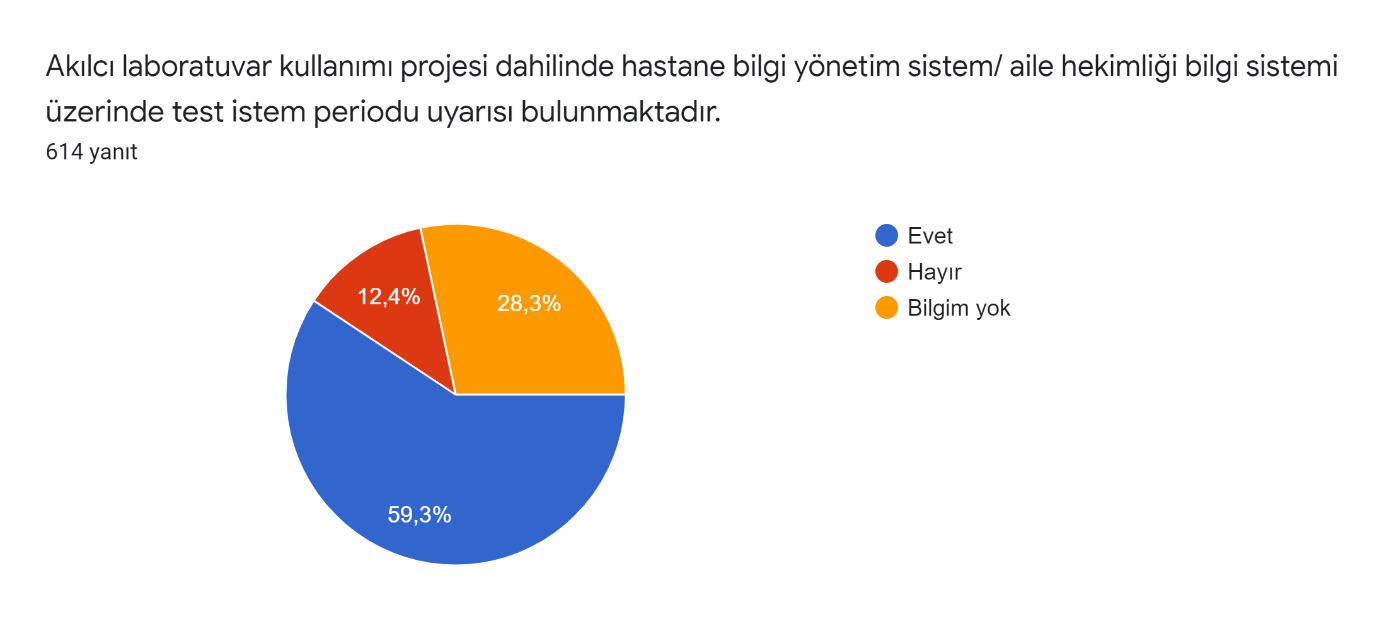 Anket soruları 15
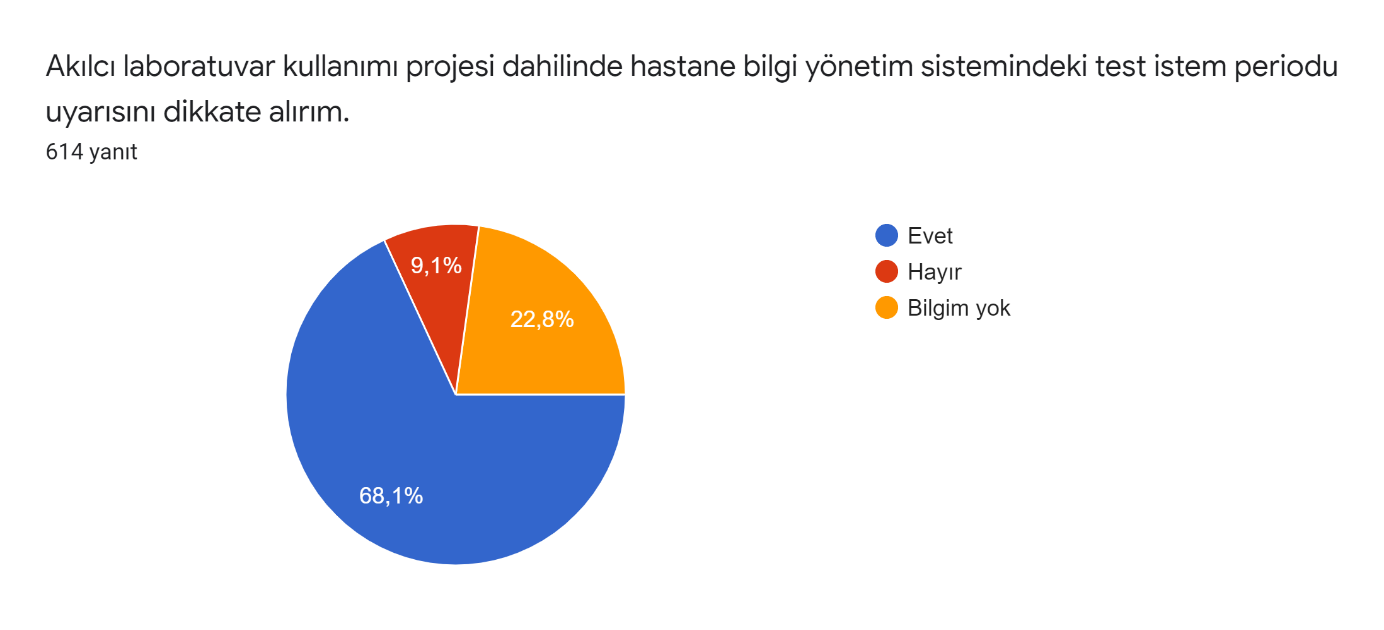 Anket soruları 16
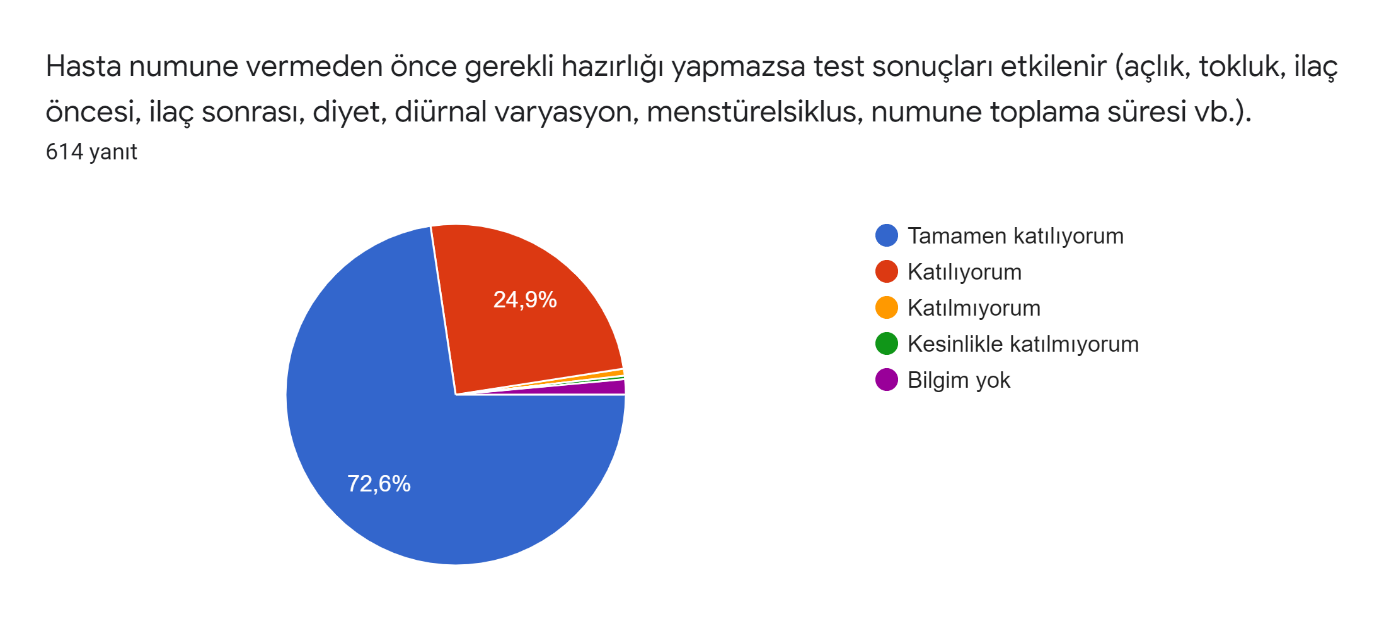 Anket soruları 17
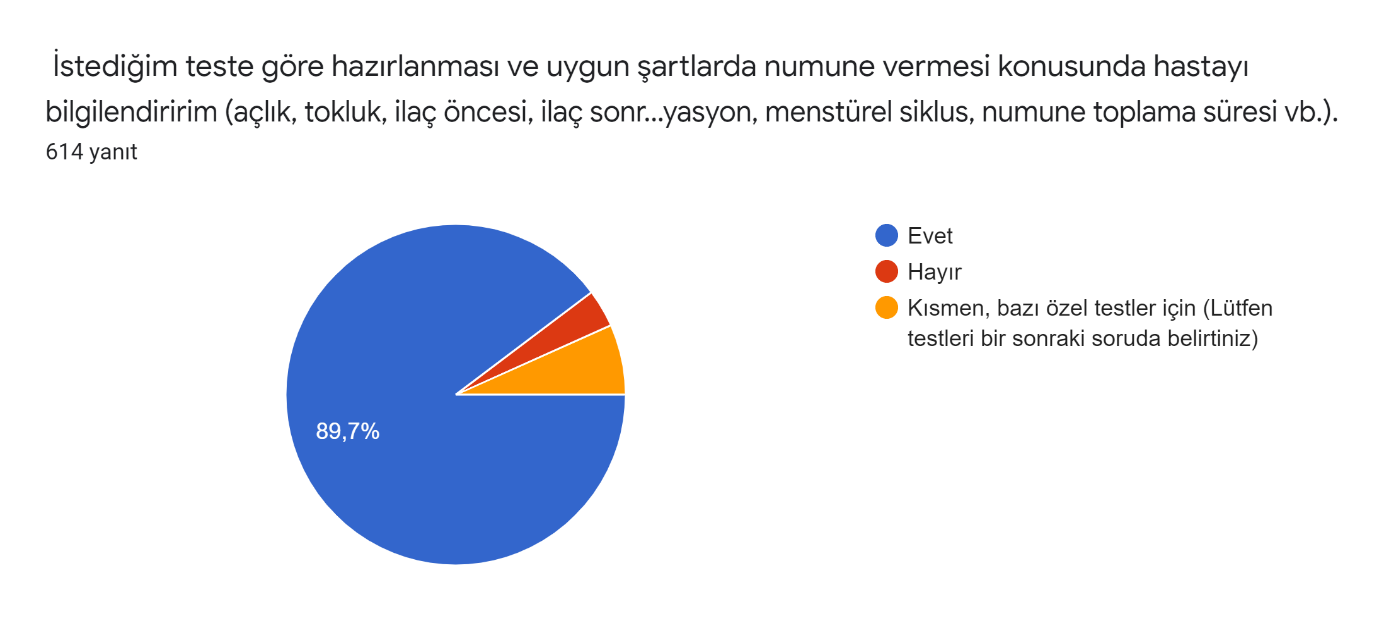 22
Bir önceki soruda kısmen işaretlediyseniz testleri belirtiniz
41 hekim21 tanesi 0-5 yıl, 6 tanesi 6-10 yıl, 4 tanesi 11-15 yıl,  2 tanesi 16-20 yıl, 1 tanesi 21-25 yıl, 5 tanesi 26-30 yıl, 2 tanesi 31 yıl üzeri
Aile hekimliği asistanı: Tiroid fonksiyon testleri, dm testleri
 Pratisyen hekim: Lipid testleri, glukoz
Pediatri asistanı: Glukoz,acth,kortizol,ilaç düzeyi
Aile hekimliği asistanı: glukoz, haptoglobin, t3, t4, tsh
Pratisyen hekim: Diyabet
Psikiyatri asistanı: Glukoz , trigliserid
Pratisyen hekim: AKŞ, tiroid fonksiyon
Psikiyatri asistanı: Prolaktin
FTR Asistanı: Kan şekeri
Acil tıp asistanı: İlaç düzeyi, açlık kan şekeri, hormon profili, idrar proteini
Aile hekimliği asistanı: Açlık-tokluk şeker, ferritin, demir bağlama, LH, FSH, aldosteron, Kortizol, vma, ınr
Acil tıp asistanı: Tit-Bft-Kcft-Glukoz
Pediatri asistanı: İnsulin. Glukoz.  Hormonlar
Pediatri asistanı: tft glukoz yükleme vs
Genel cerrahi asistanı: Lipit testleri
İç hastalıkları asistanı: Açlık tokluk kan şekeri insülin hormonlar lipidler
İç hastalıkları asistanı: Açlık tokluk kan şekeri, hormon tetkikleri , dinamik testler
Aile hekimi: Glukoz
Pratisyen hekim: Glikoz, TSH, T4 ,Lipid
Pratisyen hekim: AKŞ-TKŞ- TSH-ESTRİODİOL,FSH,LH
Nükleer tıp uzmanı: T3, T4, TSH
İç hastalıkları uzmanı: Tft , fsh,lh,e2,kan glukoz ve lipit düzeyleri
Dermatoloji uzmanı: Hormon testleri kollesterol TG ve glikoz testi
Üroloji uzmanı: Glukoz,lipid profili vb.
Kadın doğum uzmanı: 100 gr ogtt, lipid profili, glukoz,hba1c,fsh ve e2
Pediatri uzmanı: Büyüme hormonu alım saati vb
Kadın doğum uzmanı: Fsh,estradiol ,Lh,prolaktin ,progesteron
Acil tıp uzmanı: Kolesterol insülin açlık glukoz gb
 
 
 
Nükleer tıp Öğretim üyesi/Eğitim görevlisi: T3,T4,TSH
Acil tıp Öğretim üyesi/Eğitim görevlisi hastalarim acil durumdaysa bu durumda istem yapar ama degerlendirmemi de klinige gore yaparim.
Beyin ve sinir cerrahisi Öğretim üyesi/Eğitim görevlisi: Tft, Kortizol şeker ve hormon testleri için açlık şartını söylerim
23
Anket soruları 18
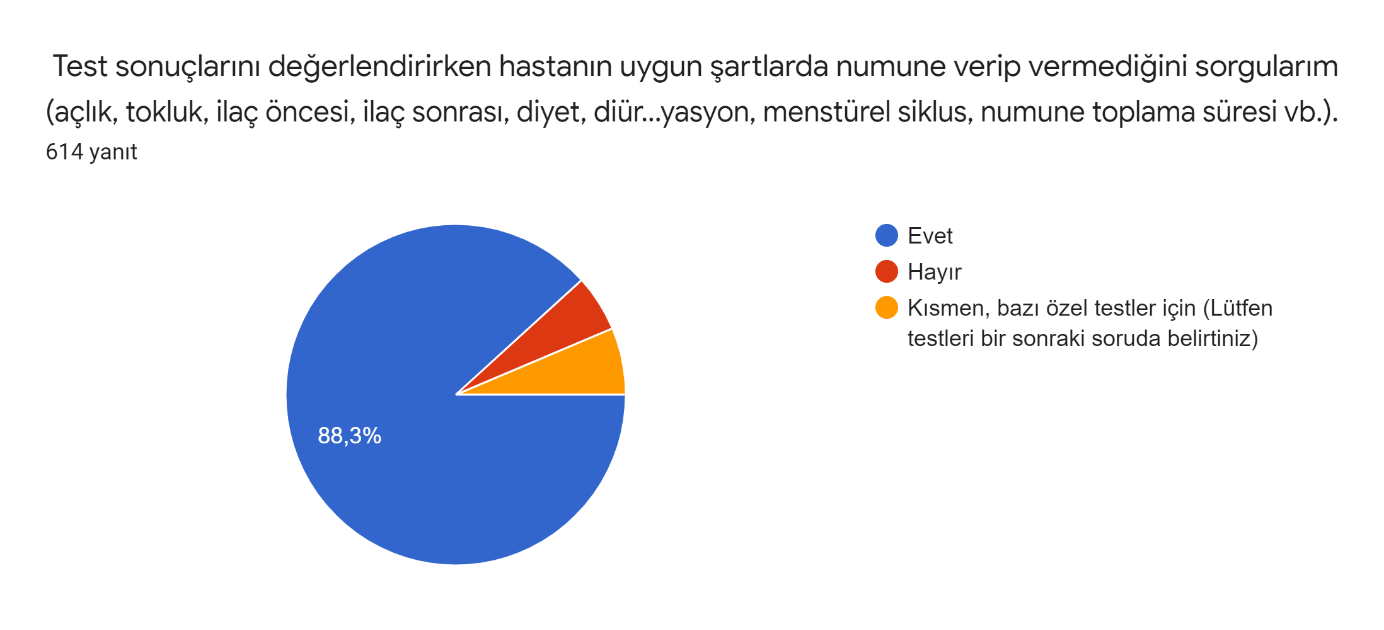 24
Bir önceki soruda kısmen işaretlediyseniz testleri belirtiniz
FTR Asistanı: Kan şekeri ve lipidler
Nöroloji uzmanı: İdrar toplama,kortizol ,acth
Aile hekimi: Akş,kolesterol,ggkt
Nöroloji uzmanı: İdrar toplama,kortizol ,acth
Psikiyatri uzmanı: Lityum, valproik asit, karbamazepin kan duzeyi, idrarda madde
 metabolitlerinde ilac kullanim veya madde öyküsü
Pediatri uzmanı: İdrarda protein atılımı
Genel cerrahi asistanı: kortizol saati
Pratisyen hekim: Beklenmedik sonuçlarda ve ara değerde ise sorgularım....
25
Anket soruları 19
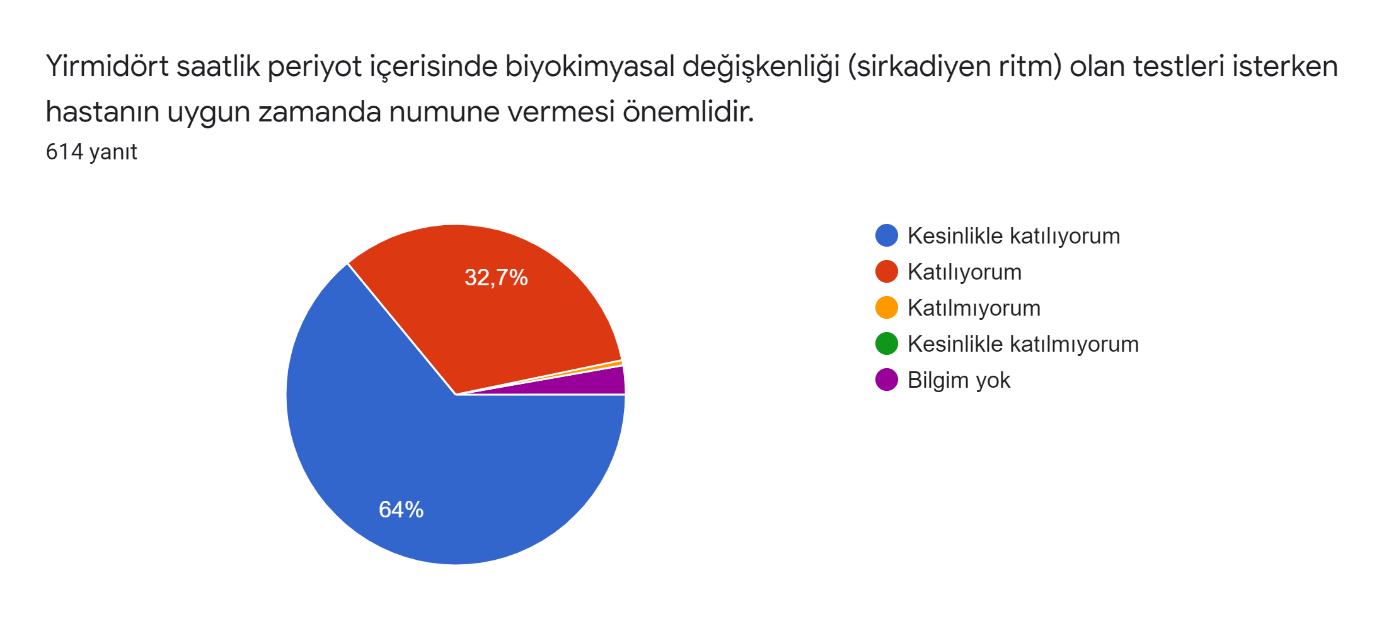 Anket soruları 20
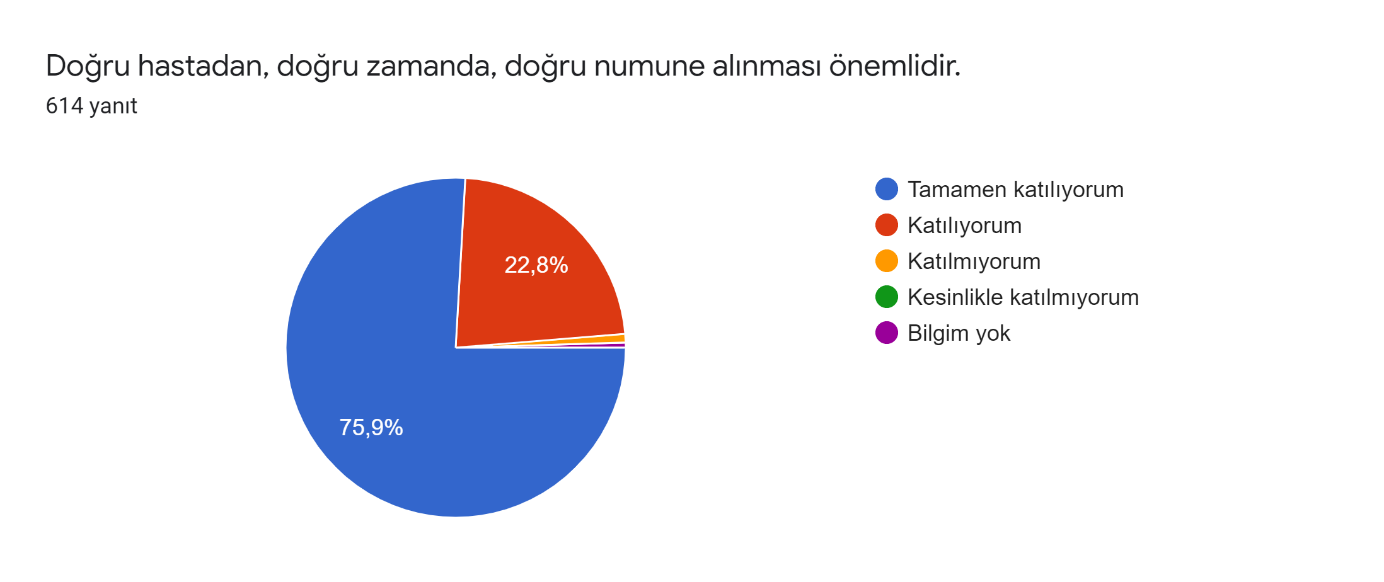 27
Anket soruları 21
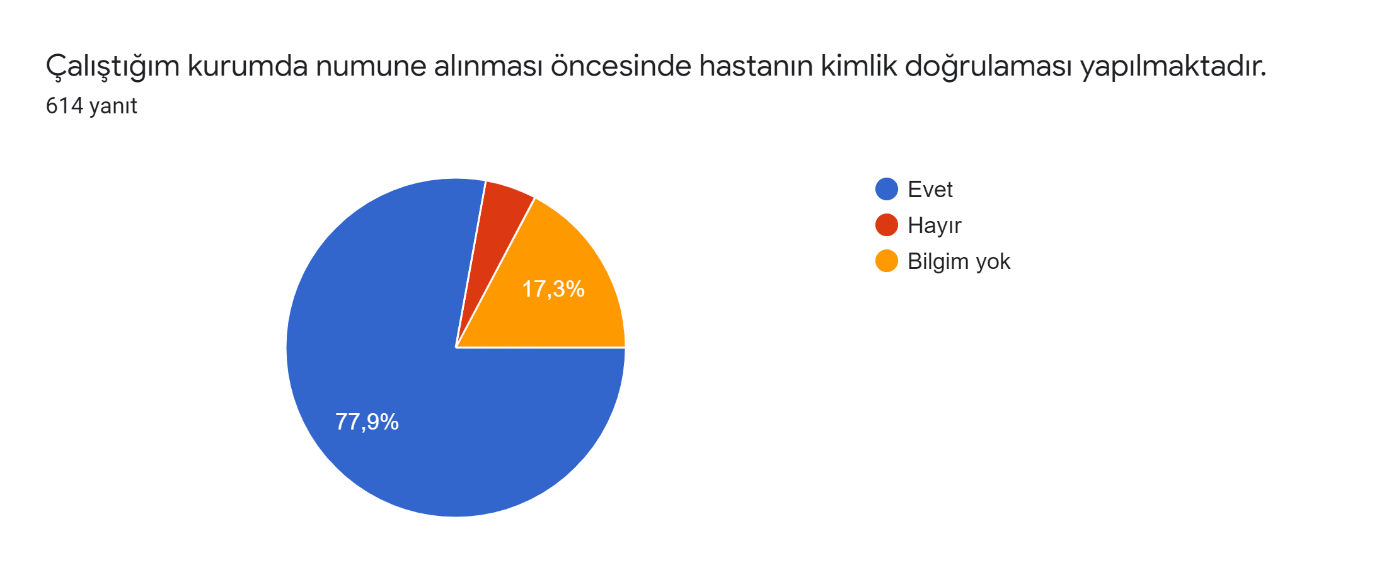 Anket soruları 22
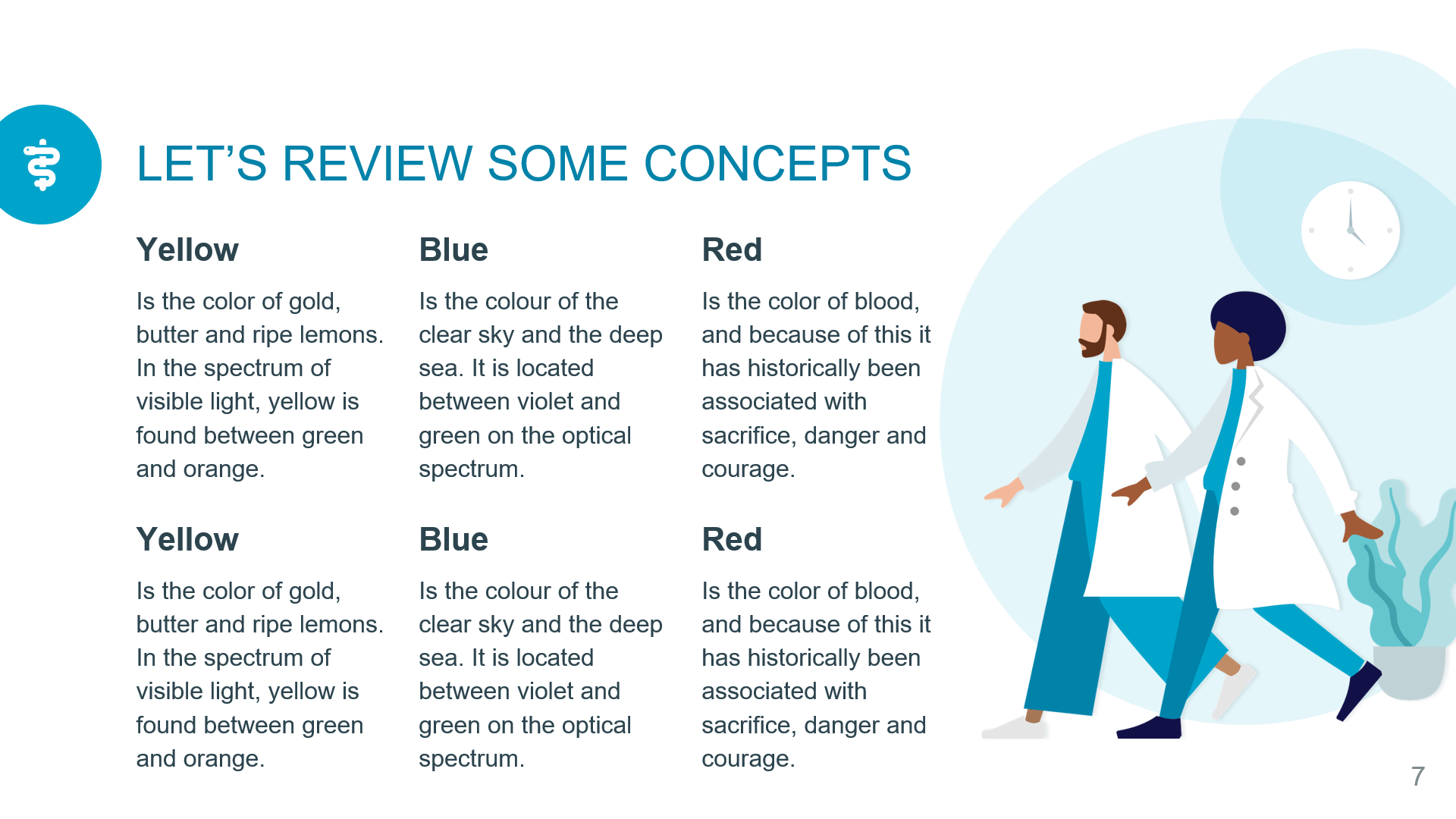 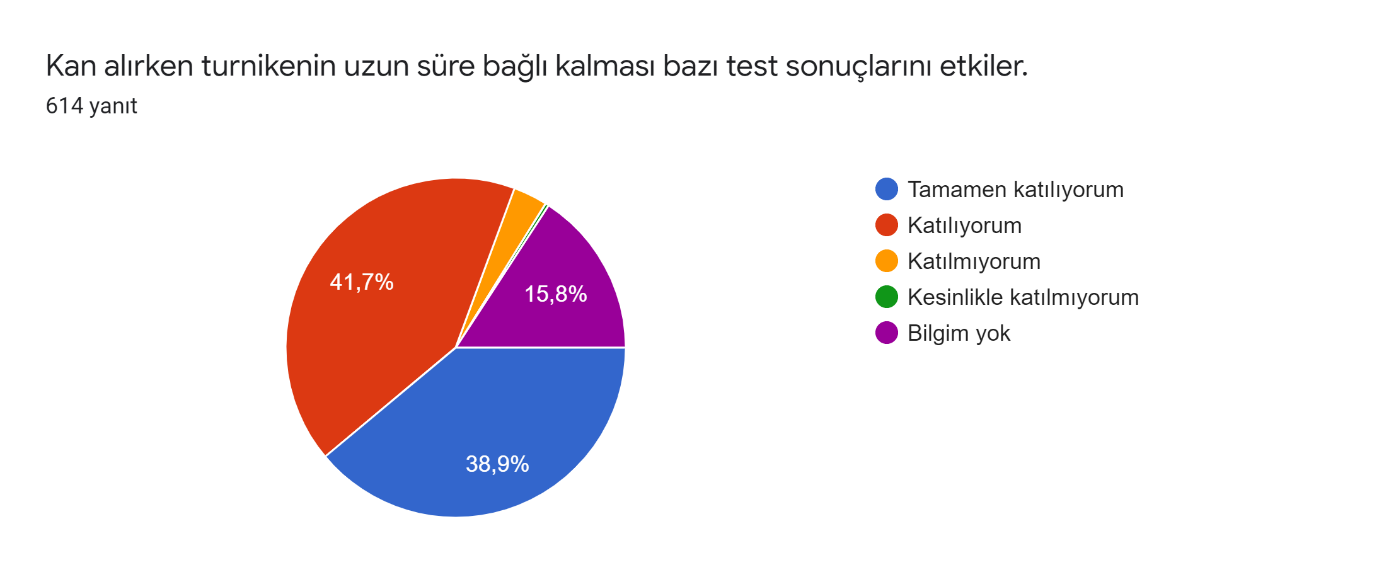 Anket soruları 23
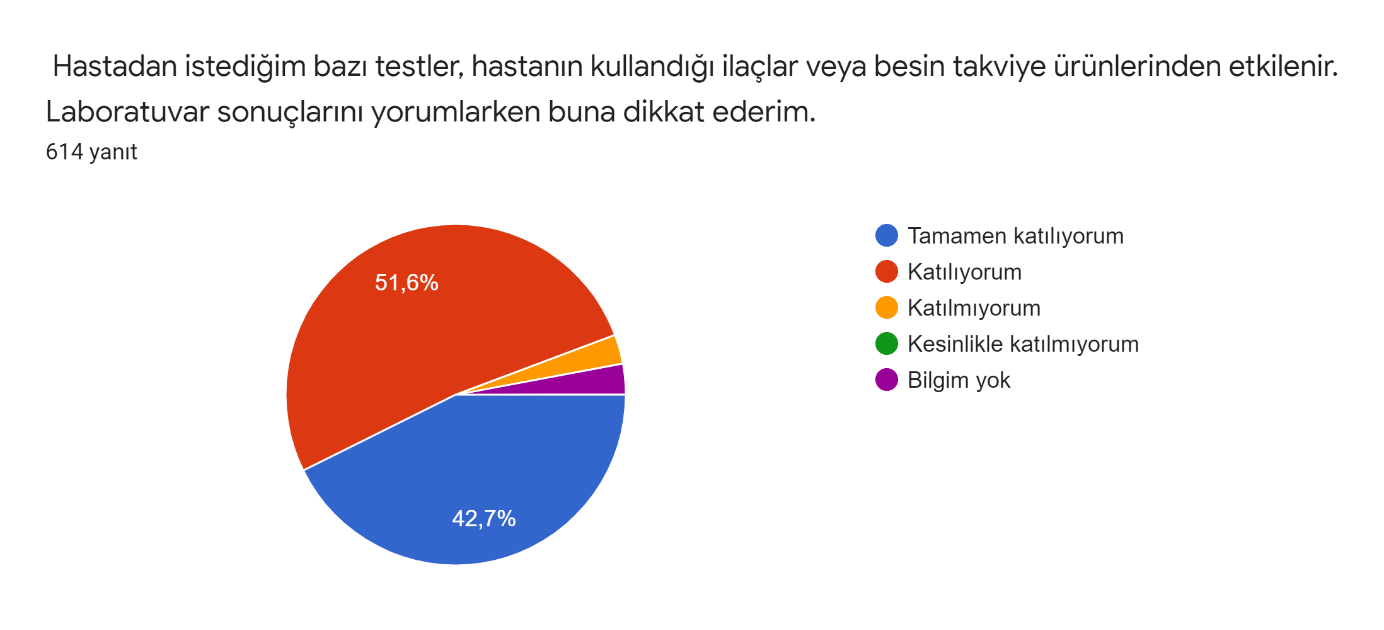 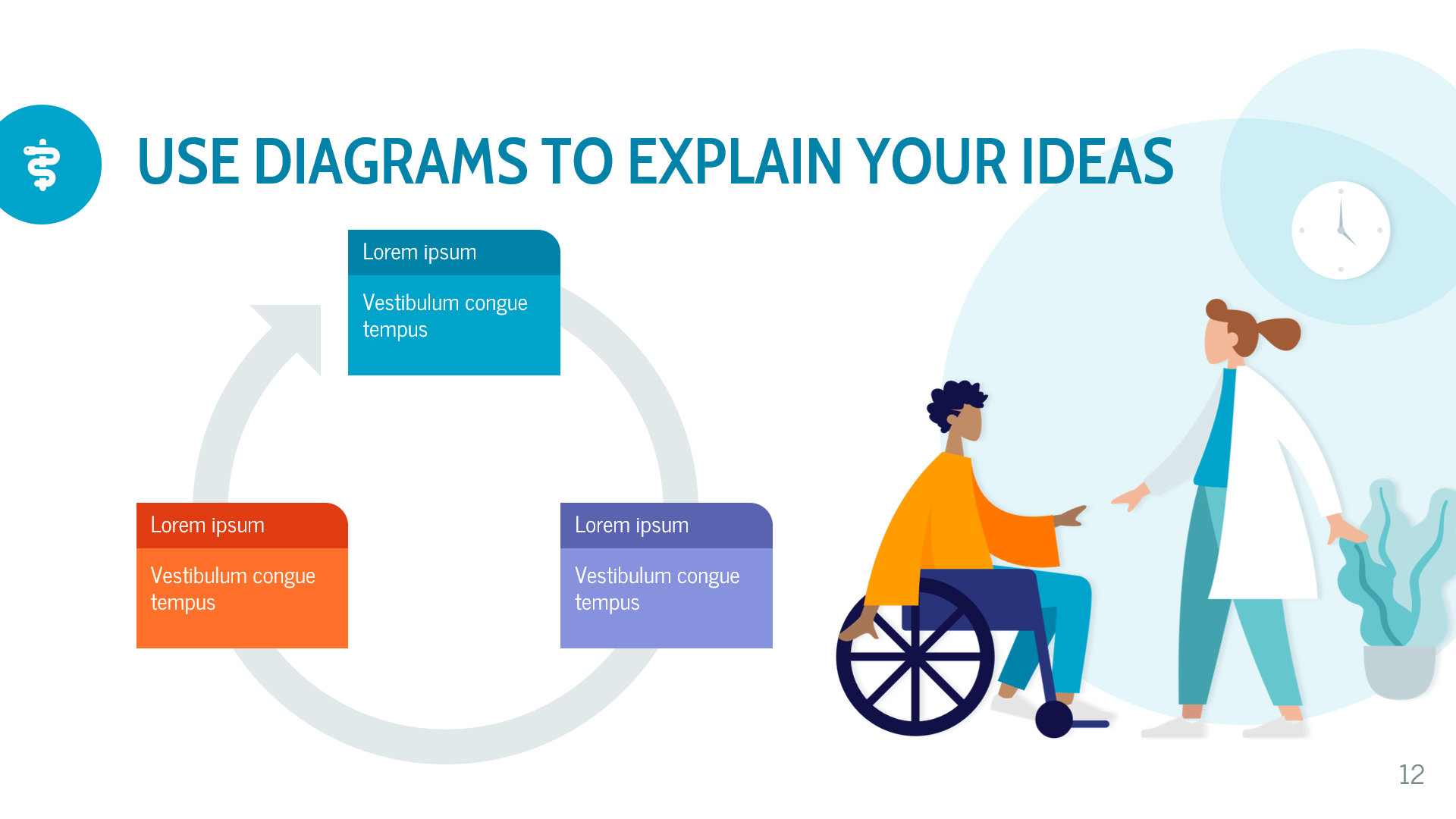 30
Anket soruları 24
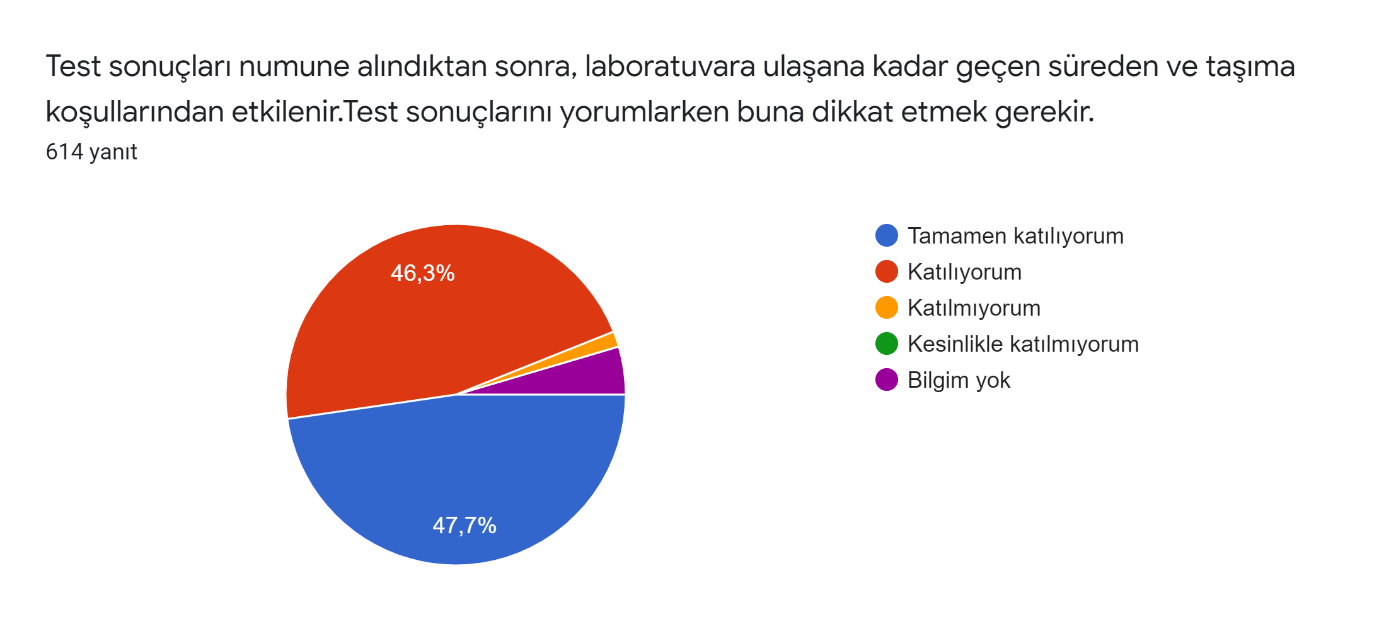 31
Anket soruları 25
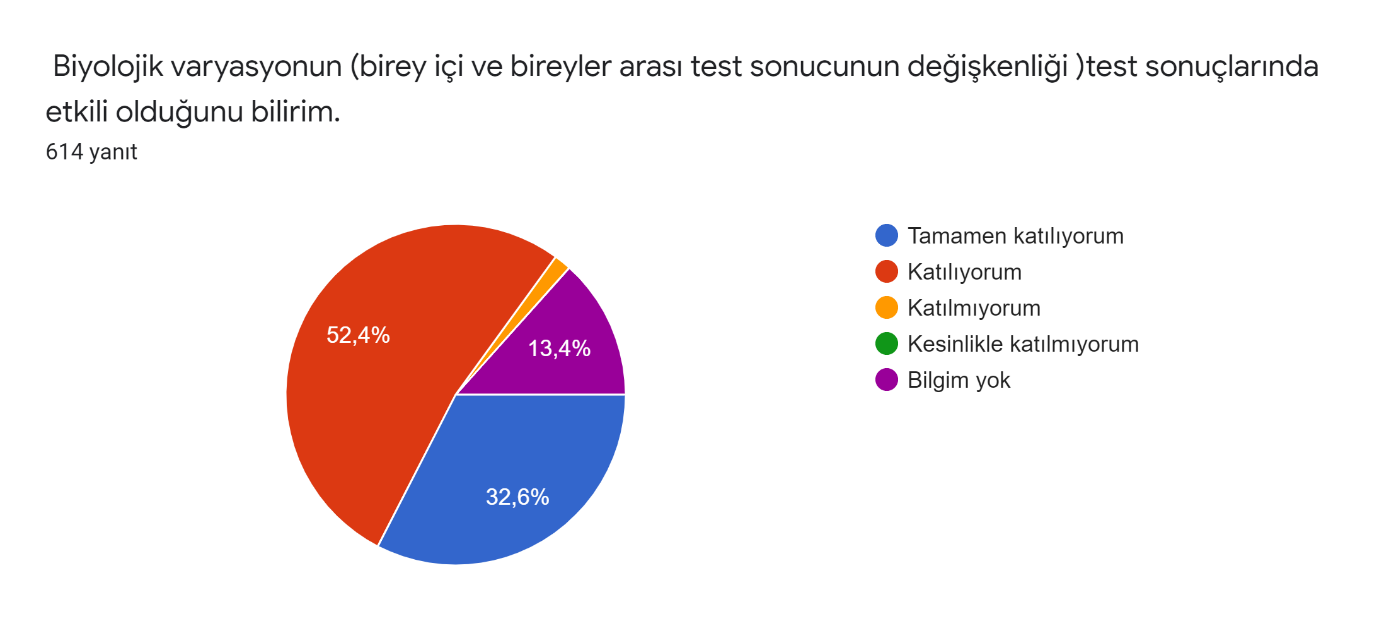 Anket soruları 26
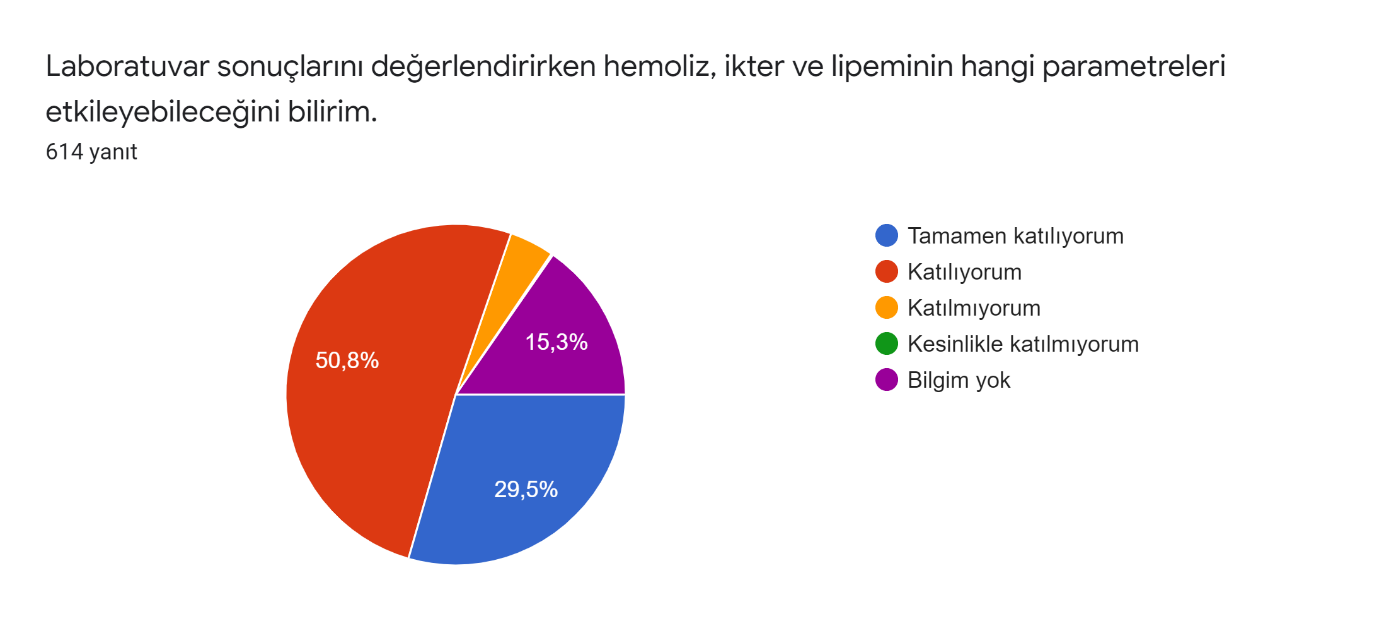 Anket soruları 27
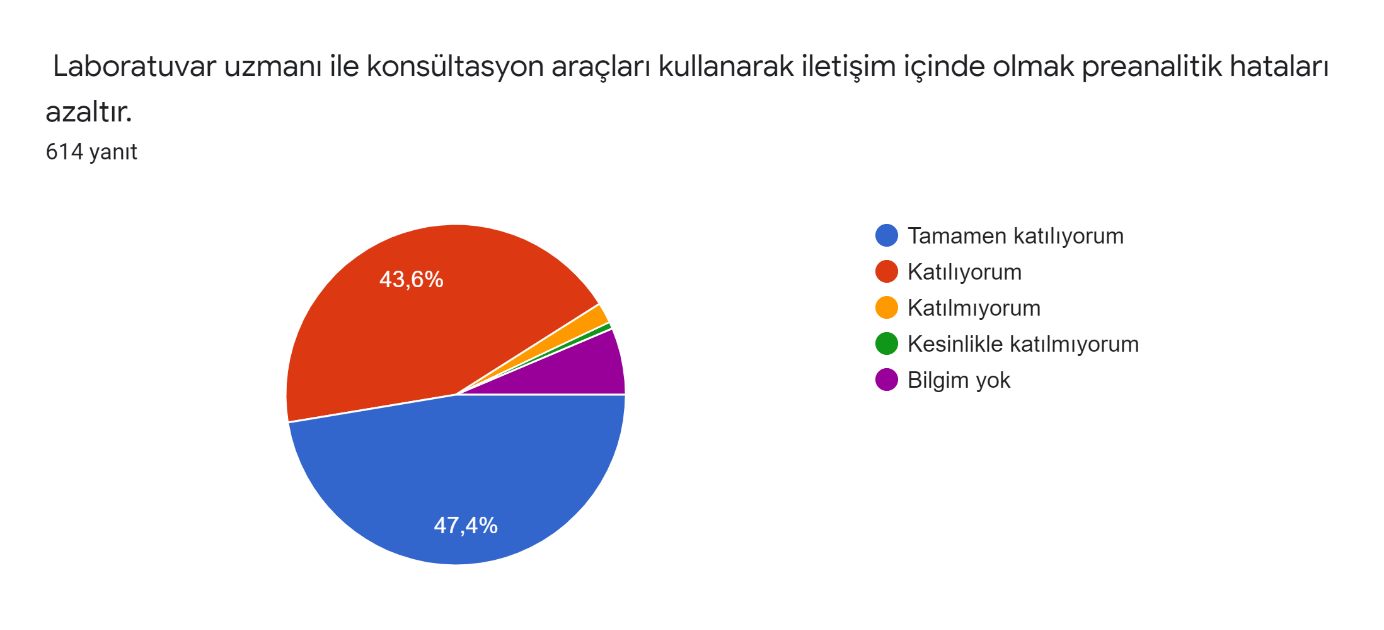 * Klinisyen hekimlerimizin preanalitik dönem hakkındaki farkındalıkları oldukça yüksek

* Anketimizde akılcı laboratuvar uygulamaları hakkında bilgi sahibi olan  200 (%33,2) hekim, bu konuda daha fazla çalışmaya ihtiyaç vardır.

* Laboratuvar hatalarının %70’ini oluşturan preanalitik evre hataları ancak tüm paydaşların birlikte çalışması ile azaltılabilir. Genç hekimlerin konu ile ilgili farkındalıklarının yüksek olması ümit verici.
Sonuçlar
35
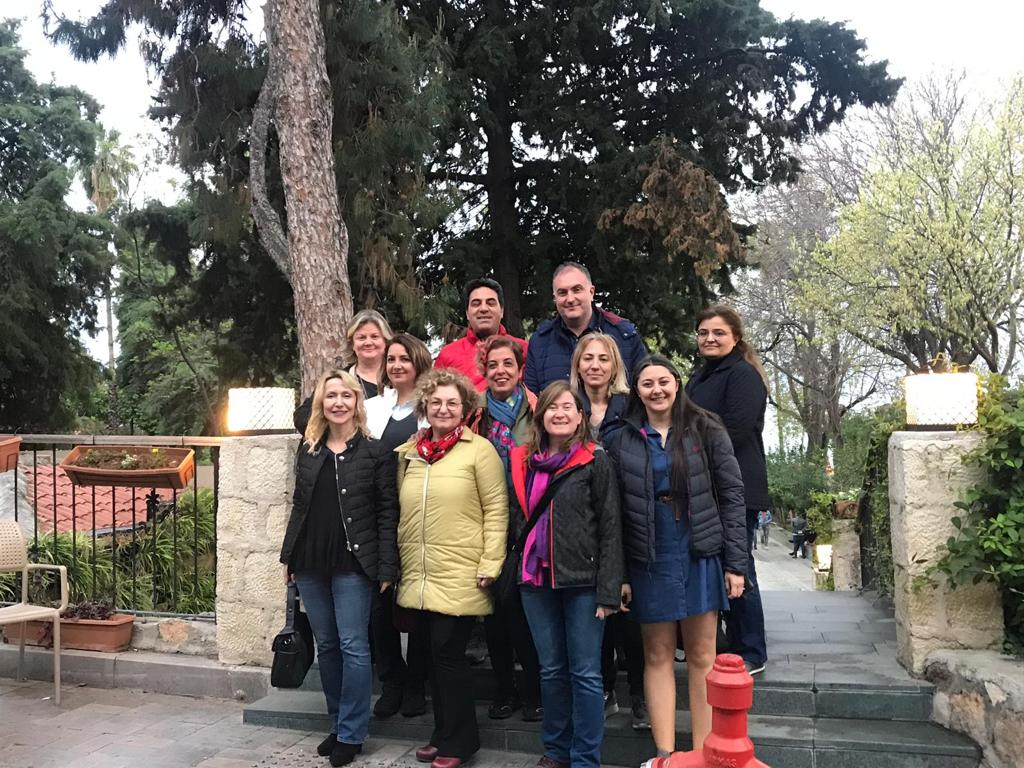 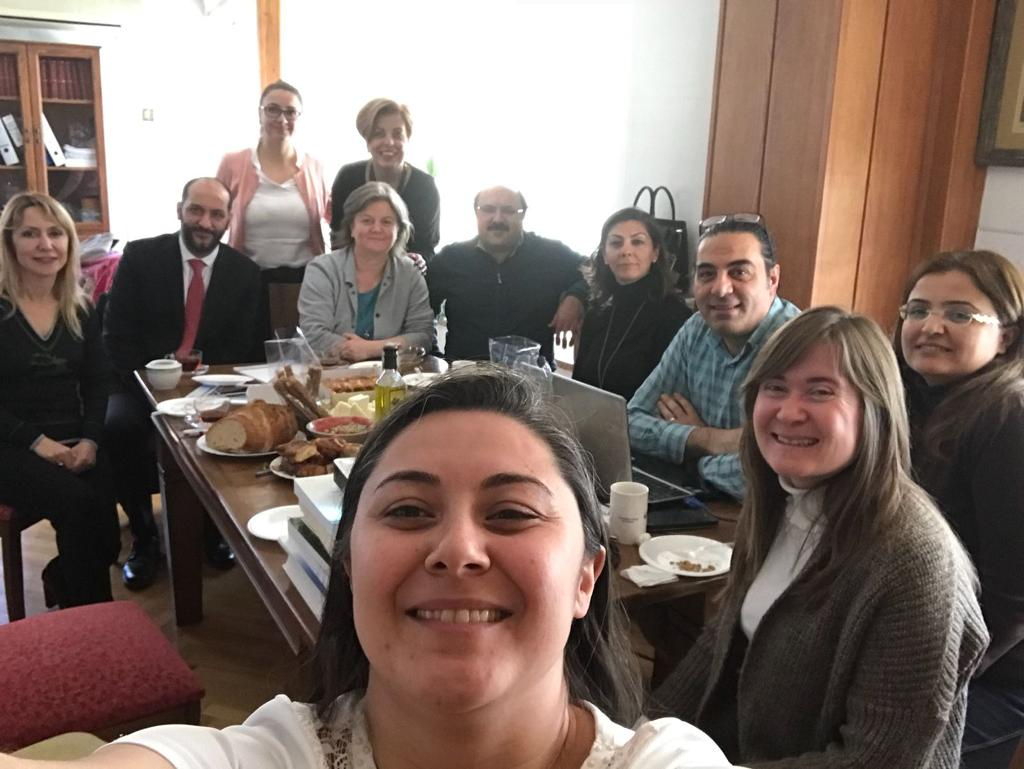 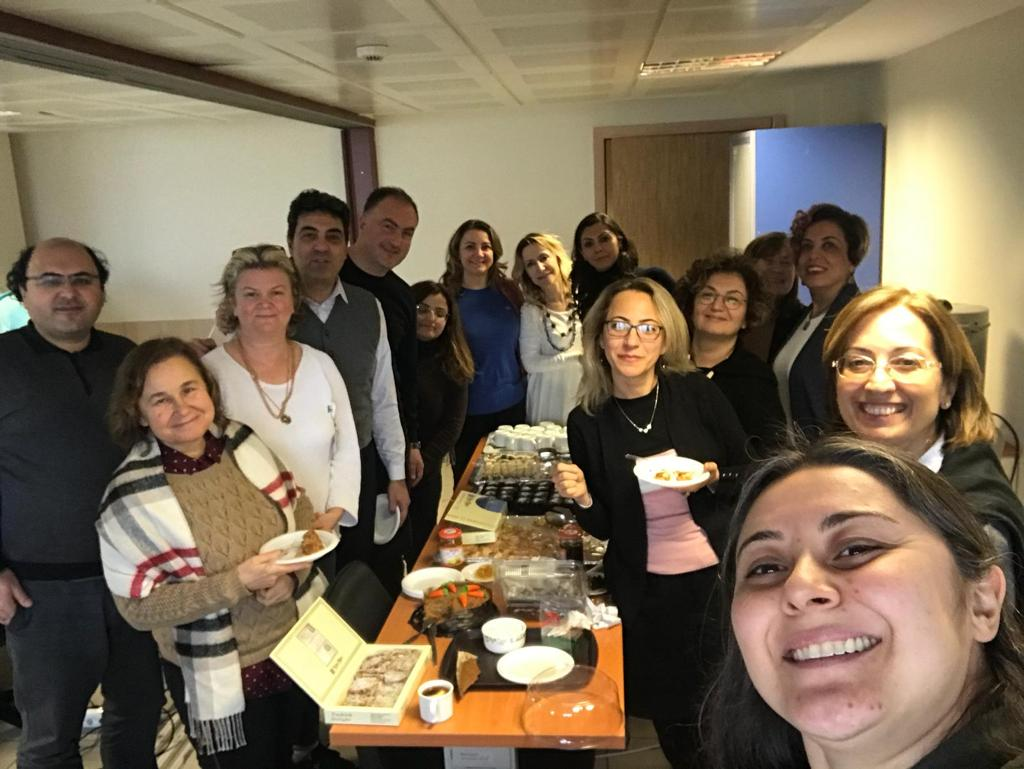 Teşekkürler